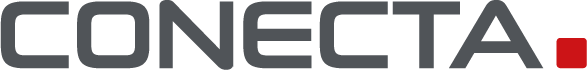 Enero | 2021
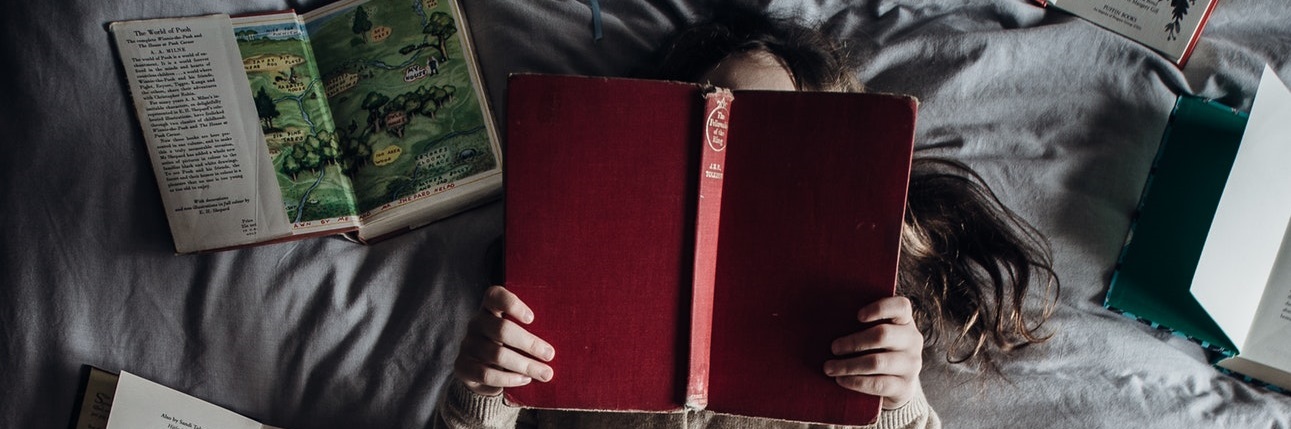 Informe de Resultados
Hábitos de Lectura y Compra de Libros en España| 2020
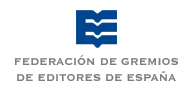 Preparado para:
Con el patrocinio de:
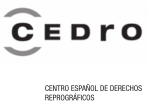 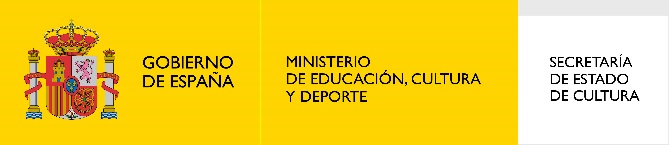 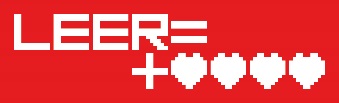 2
ÍNDICE
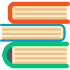 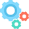 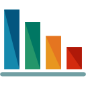 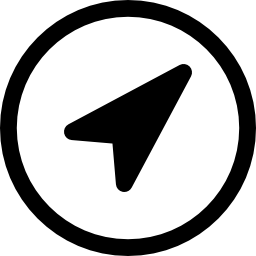 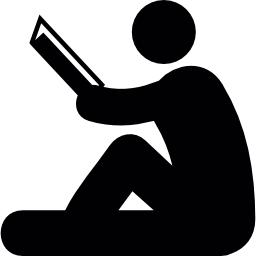 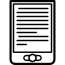 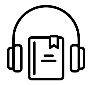 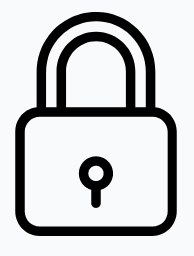 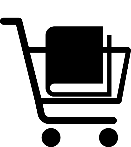 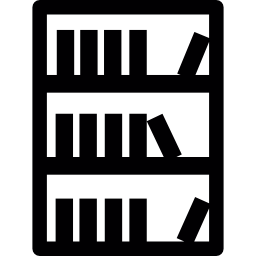 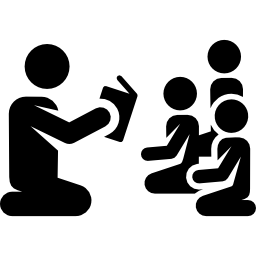 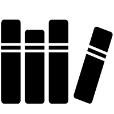 ANTECEDENTES
Entre los años 2000 y 2012, la Federación de Gremios de Editores de España (FGEE), con la colaboración de la Dirección General del Libro, Archivos y Bibliotecas del Ministerio de Cultura, realizó el estudio de “Hábitos de lectura y compra de libros en España”. 
Este estudio ha permitido monitorizar el estado de salud de la lectura y compra de libros en nuestro país. Es posible mediante el seguimiento continuo diversos indicadores como la proporción de lectores frecuentes y ocasionales, el nº de libros comprados y leídos, las horas dedicadas a la lectura, la adopción de nuevos hábitos de lectura digital o la medición de la lectura entre la población infantil.
Desde 2012, año en que se suspende la realización de este estudio, la única fuente de referencia para el seguimiento de la evolución del fenómeno de la lectura es la Encuesta de hábitos y prácticas culturares que el MECD realiza aproximadamente cada 4 años.
La última edición de este estudio corresponde a los años 2014-2015.
En un momento de grandes cambios, en el que la introducción de nuevas tecnologías está modificando los hábitos de compra y lectura de libros, se hace más necesario que nunca conocer la evolución de esta práctica cultural.
Por este motivo, la FGEE retomó en 2017 el estudio de “Hábitos de lectura y compra de libros en España”, con la intención de recuperar la herramienta de seguimiento continuo de información que ayude a profundizar en el papel de la lectura en nuestra sociedad y su evolución en el tiempo.
A continuación se presentan los resultados del estudio de “Hábitos de lectura y compra de libros en España” en el año 2020 realizado por Conecta para la Federación de Gremios de Editores de España (FGEE).
6
OBJETIVOS
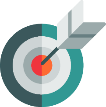 Conocer el comportamiento lector de los españoles en el momento actual y obtener información que facilite la  formulación y evaluación de políticas y planes de lectura.
Objetivo
principal
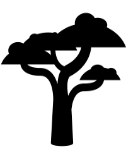 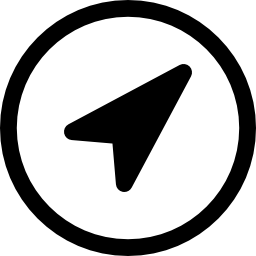 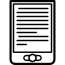 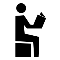 La lectura en menores 
(niños y adolescentes)
Índice Lector
Hábitos de lectura en tiempo libre
Lectura en soporte digital
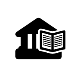 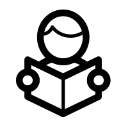 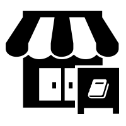 Hábitos de compra de libros
Actividad en Bibliotecas
7
OBJETIVOS
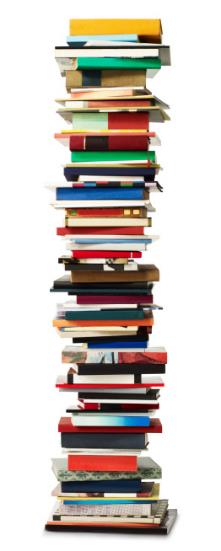 ¿Qué entendemos por lectura?
Por lectura se entiende al proceso de aprehensión de determinadas clases de información contenidas en un soporte particular que son transmitidas por medio de ciertos códigos, como lo puede ser el lenguaje. Es decir, un proceso mediante el cual se traducen determinados símbolos para su entendimiento. 
Cuando se realizaron las primeras ediciones de este estudio, la lectura se encuadraba en el ámbito de las prácticas de ocio y tiempo libre. Interesaba la lectura voluntaria y quedaba fuera la lectura obligatoria, tanto la que imponía el sistema educativo, en el caso de los estudiantes, como la que se realizaba por necesidades de orden laboral, en el caso de los trabajadores.
A partir de 2010 se recoge en el informe la lectura por motivos de trabajo y/o estudios, también la lectura de temas de actualidad (prensa y revistas) y la realizada en los distintos soportes de lectura, aunque la parte más substancial del informe sigue desarrollando la lectura de libros en tiempo libre.
8
METODOLOGÍA
¿Cómo lo hemos hecho? (I)
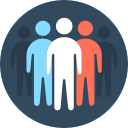 Universo: Individuos de más de 10 años residentes en la España peninsular, Islas Baleares e Islas Canarias.
Las entrevistas a menores de edad se realizan previa autorización de los padres o tutores.
La información sobre lectura de menores de 10 años se realiza a partir de la información suministrada por los padres o tutores del menor.
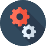 Metodología: Entrevista telefónica asistida por ordenador (CATI), a una muestra mixta de teléfonos fijos y teléfonos móviles.
Según datos del I.N.E. (Encuesta sobre Equipamiento y Uso de Tecnologías de la Información y Comunicación en los hogares 2020), el 71,1% de las viviendas principales cuentan con teléfono fijo. Un 28,9% de las viviendas cuentan con teléfono móvil únicamente. 
Por lo tanto, un 25% de las entrevistas se han realizado a individuos que no poseen teléfono fijo en su hogar. Estas entrevistas a móviles se han realizado a partir de una extracción de números de teléfonos móviles aleatoriamente.
Las entrevistas se han realizado tanto en horario de mañana como de tarde con el fin de entrevistar a todo tipo de individuos independientemente de su relación con la actividad económica.
Ámbito: Nacional, con representación de todas las regiones y tamaños de hábitat
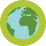 9
METODOLOGÍA
¿Cómo lo hemos hecho? (II)
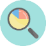 TÉCNICA DE MUESTREO 
Mixta. Aleatorio estratificado por Comunidad Autónoma y tamaño de Hábitat, con afijación no proporcional por Comunidad Autónoma y proporcional por  provincia y tamaño de hábitat dentro de cada  Comunidad.
TAMAÑO DE LA MUESTRA
Se han realizado un total de 2.514 entrevistas.
La muestra se desproporcionó por Comunidad Autónoma, de tal manera que a las Comunidades Autónomas más pequeñas se les asignó un número de encuestas superior al que les correspondería según su población. De esta manera ninguna Comunidad Autónoma tendrá una muestra inferior a 100 encuestas, lo que permite trabajar con un error máximo para las Comunidades Autónomas más pequeñas, de ± 7,3% con un nivel de confianza del 95,5%. Se mantiene dentro de cada Comunidad la proporcionalidad por provincia y tamaño de hábitat.
ERROR MUESTRAL (e=±2 (p*q/n)
El margen de error máximo aplicable a datos globales no segmentados con un nivel de confianza del 95,5% en el caso más desfavorable (p=q=50%), es de:
Para el total de la muestra: 2,0%.
Por Comunidades Autónomas el error oscila de ± 6,4% en Andalucía al ± 9,8% en La Rioja.
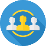 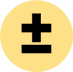 10
METODOLOGÍA
¿Cómo lo hemos hecho? (III)
Cuestionario: estructurado con preguntas cerradas pre-codificadas y alguna pregunta abierta, con una duración máxima de 20 minutos.
El cuestionario ha seguido la siguiente estructura:
Screening y autorización a los padres de menores
Índice lector: lectura de libros y otras publicaciones en distintos formatos y razones de no lectura
Último libro leído: Título, autor, materia, lengua, formato.
Otros hábitos de lectura: lenguas y lugares de lectura, 
Compra de libros no de texto, en papel y formato electrónico
Último libro comprado: momento, título, autor, formato, motivo y lugar de compra
Compra de libros de texto
Actividad en bibliotecas: visitas, tipo de centro y valoración
 Lectura a menores
 Sociodemográficos
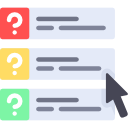 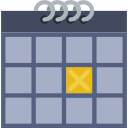 FECHAS DE CAMPO
El trabajo se ha realizado durante los meses de noviembre y diciembre de 2020.
11
METODOLOGÍA
¿Cómo lo hemos hecho? (IV)
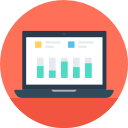 Categorización de los lectores: Para una adecuada comprensión de las datos de lectura que aparecen en el informe se detallan los conceptos que incluye cada una de las categorías de lector contempladas:
Lectores frecuentes: formado por aquellas personas que leen por lo menos alguna vez a la semana. (Incluye los conceptos 1 y 2)
Lectores habituales: Si a los lectores frecuentes (semanales) se suman los que declaran leer al menos una vez al mes tendríamos los lectores habituales. (Incluye los conceptos 1, 2 y 3)
Lectores ocasionales: constituido por todos aquellos que leen libros con una frecuencia menor que semanal, pero leen alguna vez al mes o al trimestre. (Incluye los conceptos 3 y 4)
No lectores: son aquellos que no leen libros nunca o casi nunca. (Incluye los conceptos 5 y 6)
¿Con qué frecuencia lee?
Lee todos o casi todos los días
Lee una o dos veces por semana
Lee al menos una vez al mes
Lee al menos una vez cada tres meses
No lee casi nunca
No lee nunca
12
Base: Población de 14 o más años (2.414)
METODOLOGÍA
Perfil de los entrevistados
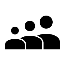 SEXO
EDAD
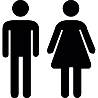 Mujer
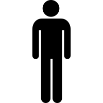 Hombre
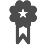 NIVEL DE ESTUDIOS TERMINADOS
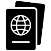 NACIONALIDAD
Española
Extranjera
resultados 2020
Población de 14 o más años
Resultados 2020
Índice de lectores en España
(población de 14 o más años)
16
El porcentaje total de lectores de 14 años o más se sitúa en el 95,7% (Lee algún tipo de material, en cualquier formato o soporte, ya sea impreso o digital, al menos una vez al trimestre).
Prensa (73,0%) y Libros (68,8%) son los dos materiales con un mayor número de lectores.
Índice De Lectores en España
Base: Población de 14 o más años (2.414)
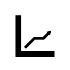 % Total lectores en cualquier medio o soporte (al menos una vez al trimestre)
EVOLUCIÓN
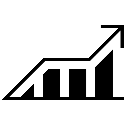 2020
2019
Por tipo de lectura:
Respuesta múltiple
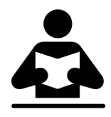 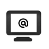 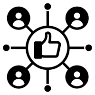 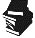 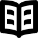 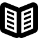 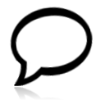 El porcentaje de lectores de libros continúa con una tendencia al alza.
Descienden de nuevo los lectores de revistas, en cambio aumenta los lectores de periódicos y el uso de redes sociales, webs, blogs y foros.
17
Índice De Lectores en España
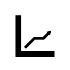 Base: Población de 14 o más años (2.414)
% Total LECTORES(al menos una vez al trimestre)
2020
2011
2012
2017
2018
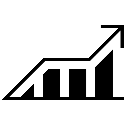 EVOLUCIÓN
2019
Periódicos
Libros
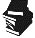 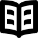 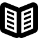 Revistas
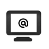 Webs, blogs y foros
Cómics
Redes sociales*
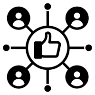 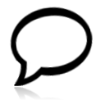 *Redes sociales se pregunta desde 2017
18
Hay una mayor proporción de lectores de periódicos, de webs, blogs y foros y de cómics entre los hombres mientras que las mujeres son más lectoras de revistas y más asiduas a la lectura en redes sociales.
Índice De Lectores en España
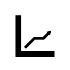 Base: Población de 14 o más años (2.414)
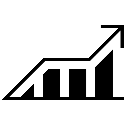 EVOLUCIÓN
2020
2012
2017
2018
2019
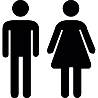 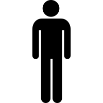 % Total LECTORES(al menos una vez al trimestre)
POR SEXO
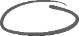 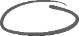 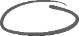 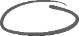 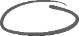 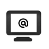 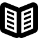 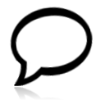 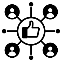 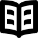 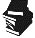 19
El porcentaje de lectores desciende entre los grupos de mayor edad. 
A excepción de las revistas, el porcentaje total de lectores en cualquier medio, desciende a partir de los 55 años.
Índice De Lectores en España
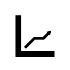 Base: Población de 14 o más años (2.414)
% Total LECTORES(al menos una vez al trimestre)
POR EDAD
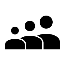 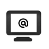 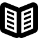 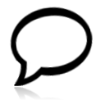 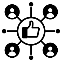 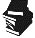 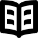 20
Se observa una relación directa entre el nivel de estudios finalizados y el ratio de lectores.
Índice De Lectores en España
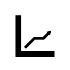 Base: Población de 14 o más años (2.414)
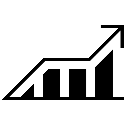 EVOLUCIÓN
2020
% Total LECTORES(al menos una vez al trimestre)
2012
2017
2018
2019
POR ESTUDIOS
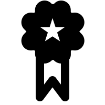 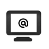 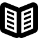 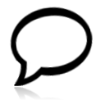 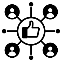 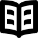 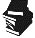 21
Prácticamente todos de los lectores son lectores frecuentes (leen todas las semanas). 
Centrándonos en lectores de libros, el 57,2% de la población (el 83,1% del total de lectores) son lectores frecuentes.
Índice De Lectores en España
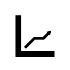 Base: Población de 14 o más años (2.414)
Lectura total vs Lectura frecuente 
(en cualquier soporte, impreso o digital)
(al menos 1 vez a la semana)
(al menos 1 vez al trimestre)
Ratio 2019: 97,4%
Ratio Frecuente/Total
96,8%
Ratio 2019: 95,0%
Ratio 2019: 82,4%
Ratio Frecuente/Total
95,2%
Ratio 2019: 86,5%
Ratio Frecuente/Total
83,1%
Ratio 2019: 94,8%
Ratio Frecuente/Total
87,7%
Ratio Frecuente/Total
94,3%
Ratio 2019: 50,8%
Ratio Frecuente/Total
44,3%
Ratio 2019: 34,3%
Ratio Frecuente/Total
30,8%
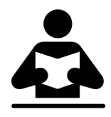 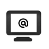 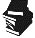 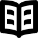 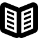 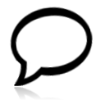 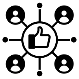 22
Índice De Lectores en España
Base: Población de 14 o más años (2.414)
Perfil de los lectores: Total Vs Frecuentes
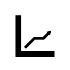 Ratio Frecuente/Total
Total
96,8%
(al menos una vez al trimestre)
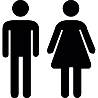 SEXO
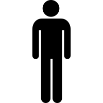 (al menos una vez a la semana)
Total Lector
Lector Frecuente
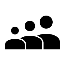 EDAD
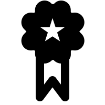 ESTUDIOS
23
El 99,7% de la población de 14 o más años lee habitualmente en castellano.
El 21,0% suele leer en inglés y el 20,6% en catalán o valenciano. 
Un 46,1% de los lectores lee habitual u ocasionalmente en dos o más lenguas.
Índice De Lectores en España
Base: Población de 14 o más años (2.414)
Idiomas de lectura
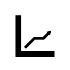 ¿Cuál es su idioma habitual de lectura?
% idioma habitual de lectura
2020
2011
2012
2017
2018
2019
Y además, ¿lee en otras lenguas?
habitual
Total (habitual + ocasional)
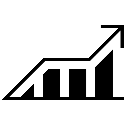 EVOLUCIÓN
Castellano
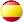 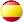 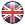 Madrid: 36,2%
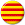 Cataluña: 88,0% Baleares: 57,6%
C. Valenciana: 42,2%
catalán
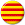 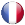 Navarra: 8,9%
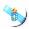 46,1%
lee en dos o más lenguas
Galicia: 63,2%
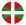 Otros idiomas
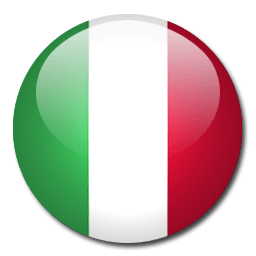 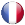 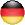 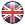 País Vasco: 34,0% Navarra: 8,7%
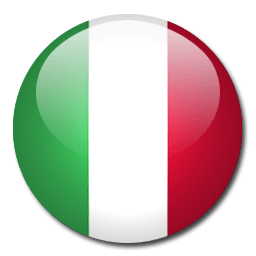 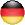 24
En las CCAA con lengua autonómica, la mayoría de los lectores de libros prefiere leerlos en castellano.
El 35,0% de los lectores de libros en Cataluña, prefiere leerlos en catalán. Y en Baleares este porcentaje es del 8,4%.
En las otras CCAA, el porcentaje que prefiere leer los libros en su lengua autonómica no supera el 6%.
Índice De Lectores en España
Base: Población de 14 o más años lectores de libros
Idioma preferido de lectura de libros
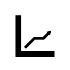 Si pudiera elegir, ¿En qué idioma preferiría leer los libros?
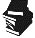 Cataluña
C. Valenciana
Baleares
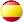 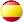 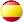 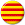 castellano
castellano
castellano
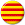 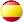 catalán
catalán
castellano
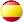 EUSKERA
Valenciano / catalán
castellano
GALLEGO
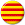 Otro
Otro
Otro
Euskadi
Galicia
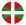 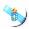 25
El idioma preferido de lectura no varía en función del material de lectura
Índice De Lectores en España
Base: Población de 14 o más años lectores
Idioma preferido de lectura
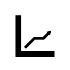 Si pudiera elegir, ¿En qué idioma preferiría leer?
Galicia
Baleares
C. Valenciana
Cataluña
Euskadi
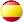 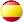 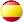 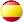 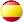 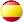 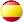 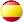 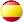 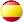 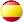 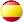 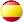 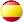 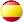 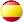 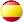 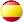 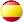 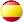 Libros
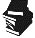 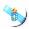 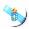 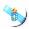 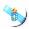 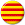 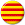 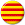 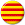 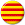 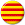 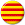 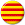 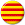 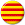 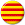 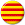 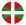 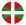 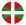 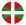 Base: lee libros
Otro
Otro
Otro
Otro
Otro
Otro
Otro
Otro
Otro
Otro
Otro
Otro
Otro
Otro
Revistas
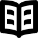 Base: lee revistas
Prensa
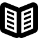 Base: lee prensa
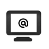 Webs, blogs,…
Base: lee en webs
El 27,2% de los lectores de Cataluña, el 14,7% de Baleares y en torno al 5%-6% en el resto de CCAA el último libro leído estaba en su lengua autonómica.
En general, principal motivo para no haberlo leído en su lengua autonómica es porque les parece más sencillo leerlo en castellano, excepto en Euskadi que afirman no leer lo suficientemente bien en ese idioma y en Cataluña que afirma no tener preferencia.
26
Índice De Lectores en España
Base: Población de 14 o más años lectores de libros
Lectura de libros en lengua autonómica
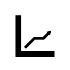 Galicia
Baleares
C. Valenciana
Cataluña
Libros
Euskadi
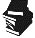 El último libro que leyó, 
¿en qué lengua estaba escrito?
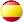 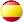 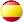 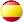 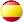 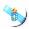 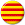 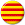 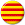 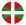 Otro
Otro
Otro
Otro
Otro
¿Y por qué no leyó en (catalán, valenciano, euskera, gallego)?
Resultados 2020
Lectura de libros
(población de 14 o más años)
28
El 68,8% de la población de la población española lee libros, un 64,0% lee libros por ocio, en su tiempo libre (con tendencia al alza) y un 23,1% lee por motivos de trabajo o estudios (en descenso).
La media de lectura es de 10,5 libros al año
Lectura De Libros
Base: Población de 14 o más años (2.414)
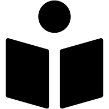 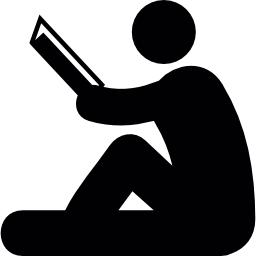 % LECTORES(al menos una vez al trimestre)
TOTAL lee libros: 68,8%
2019: 68,5%
Nº medio de libros leídos en un año: 10,5
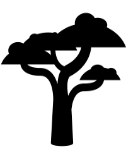 Lee sólo por ocio en su tiempo libre
No lee libros
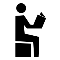 2019: 31,5%
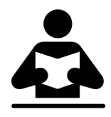 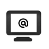 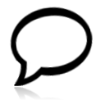 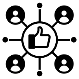 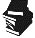 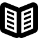 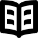 2019: 41,0%
TOTAL lee en tiempo libre 64,0%
2019: 62,2%
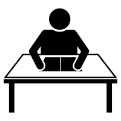 TOTAL lee por trabajo o estudios 23,1%
Lee por trabajo/estudios  y en su tiempo libre
Lee sólo por trabajo o estudios
2019: 27,5%
2019: 21,2%
2019: 6,3%
29
El 64,0% leen libros por ocio, en su tiempo libre (cifra que presenta una tendencia ascendente en los últimos años) y un 23,1% lee libros por motivos de trabajo o estudios
Lectura De Libros
Base: Población de 14 o más años (2.414)
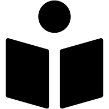 % TOTAL LECTORES DE LIBROS(Tiempo libre + estudios/trabajo)(al menos una vez al trimestre)
% Leen libros en TIEMPO LIBRE(al menos una vez al trimestre)



% Leen libros en por MOTIVOS DE TRABAJO O ESTUDIOS(al menos una vez al trimestre)
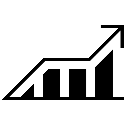 EVOLUCIÓN
2020
2010
2011
2012
2017
2018
2019
2020-2010
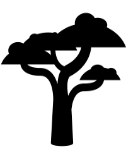 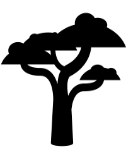 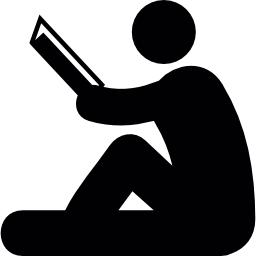 +8,5%
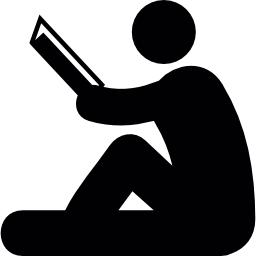 +7,0%
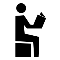 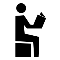 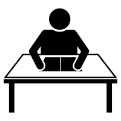 +1,6%
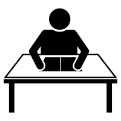 Tendencia descendente en los últimos 3 años
Lectura De Libros
Base: Población de 14 o más años (2.414)
Perfil de los lectores de libros
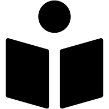 TOTAL lector
Total
Lector en tiempo libre
Lector por trabajo o estudios
Se observa una mayor proporción de mujeres lectoras de libros en tiempo libre y entre los hombres es mayor la proporción de lectores por estudios o trabajo.

La edad y el nivel de estudios repercuten en la lectura de libros, ya sea por ocio o por trabajo o estudios.
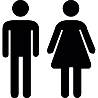 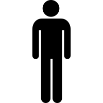 SEXO
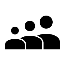 EDAD
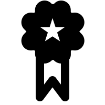 ESTUDIOS
31
El porcentaje de lectores en tiempo libre continúa con una tendencia ascendente, llegando hasta un 64,0%.
Este ratio se ha incrementado 7 puntos en los últimos 10 años y 1,8 puntos respecto a 2019.
Lectura De Libros
Base: Población de 14 o más años (2.414)
Lectores de libros en tiempo libre
% Leen libros en su tiempo libre (al menos una vez al trimestre)
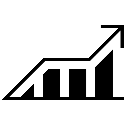 EVOLUCIÓN
2020
2011
2012
2017
2018
2019
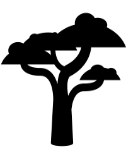 2020
2008
2009
2010
2011
2012
2017
2018
2019
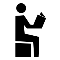 Frecuencia de lectura de libros en tiempo libre
Lector ocasional (al menos una vez al trimestre)
Lector frecuente(al menos semanalmente)
No lector
(casi nunca o nunca)
32
En 2020 vuelve a crecer el % de los lectores más frecuentes, el 52,7% de la población lee semanalmente.
Aumenta principalmente los lectores que leen libros por ocio a diario (34,7%).
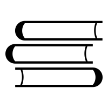 Lectura De Libros
Base: Población de 14 o más años (2.414)
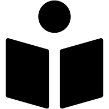 Lectores de libros en tiempo libre
Frecuencia de lectura de libros en tiempo libre
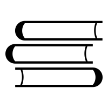 2020
2012
2017
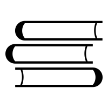 2018
2019
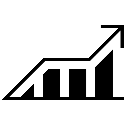 EVOLUCIÓN
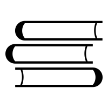 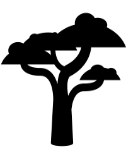 TOTAL no lector
36,0%
TOTAL lector frecuente
52,7%
TOTAL lector ocasional
11,3%
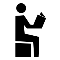 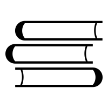 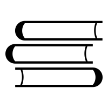 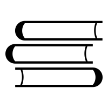 Un 36% de la población continúa sin leer libros, con tendencia a la baja.
33
La proporción de lectores frecuentes es claramente mayor entre las mujeres que entre los hombres.
Por edad, se observa un aumento en la ratio de lectores frecuentes en todos los tramos de edad.
Lectura De Libros
Base: Población de 14 o más años (2.414)
Lectores de libros en tiempo libre
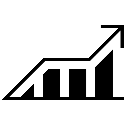 EVOLUCIÓN
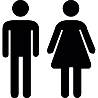 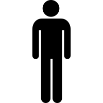 2019
2020
2012
2017
2018
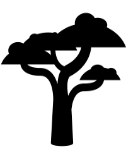 Continúa la tendencia al alza en el porcentaje de lectores de libros por ocio de 65 y más años
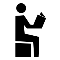 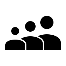 34
En todos los grupos de edad, entre las mujeres sigue habiendo un mayor % de lectoras de libros en tiempo libre que entre los hombres
Lectura De Libros
Base: Población de 14 o más años (2.414)
Lectores de libros en tiempo libre
Lectores según edad y sexo
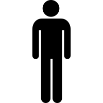 Esta diferencia es mayor entre la población de 45 a 64 años
(al menos una vez al trimestre)
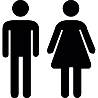 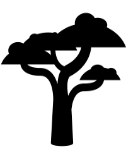 Dif +14,9%
Dif +19,4%
Dif +22,0%
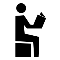 Dif +8,0%
Dif +8,4%
Dif +0,1%
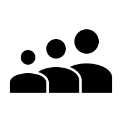 35
Cuanto mayor es el nivel de estudios finalizados, mayor es la proporción de lectores de libros por ocio.
Se observa un incremento mayor en la tasa de lectura de la población en los niveles de formación más altos.
Lectura De Libros
Base: Población de 14 o más años (2.414)
Lectores de libros en tiempo libre
2020
2012
2017
2018
2019
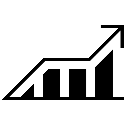 EVOLUCIÓN
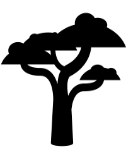 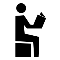 Sin estudios + Básicos si terminar + EGB o Primaria finalizada + algunos años de secundaria (sin finalizar)
Disponen de estudios de secundaria acabados
Disponen de estudios universitarios grado medio o superior acabados
36
Se observa una mayor proporción de mujeres lectoras de libros en tiempo libre (independientemente del nivel de estudios). Diferencia que es menor a medida que aumenta el nivel de estudios.
Lectura De Libros
Base: Población de 14 o más años (2.414)
Lectores de libros en tiempo libre
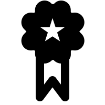 Lectores según nivel de estudios y nivel de estudios
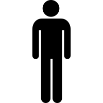 (al menos una vez al trimestre)
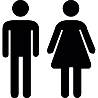 Dif +5,8%
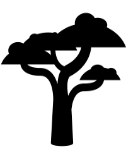 Dif +10,7%
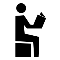 Dif +24,9%
37
Las Comunidades de Madrid, País Vasco, Navarra, Cataluña, La Rioja y Aragón son las CC.AA. con un ratio de lectores de libros en tiempo libre superior a la media. 
Asturias, C. Valenciana, Baleares, Cantabria, Castilla y León, Galicia, Murcia, Castilla-La Mancha, Andalucía, Canarias, y Extremadura obtienen valores por debajo de la media nacional.
Lectura De Libros
Base: Población de 14 o más años (2.414)
Lectores de libros en tiempo libre
2020
POR CC.AA.
2019
72,8%
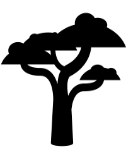 65,6%
65,2%
63,6%
63,6%
63,0%
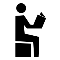 62,2%
62,0%
61,9%
61,5%
60,0%
60,9%
59,6%
58,8%
58,7%
57,0%
57,1%
52,2%
38
La falta de tiempo es el principal motivo para que la mitad de los lectores ocasionales/ no lectores no lean con mayor frecuencia, aunque un 30% de los no lectores declaran que no les gusta leer
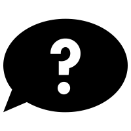 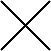 Lectura De Libros
Razones de NO lectura en tiempo libre
Base: Población de 14 o más años no lectora / lector ocasional (1.143)
Base: Población de 14 o más años (2.414)
¿A qué se debe que no lea libros o que no los lea con mayor frecuencia?
Lector Ocasional
% de respuesta múltiple
67% entre la población de 35 a 54 años
Lector Frecuente
47,3%
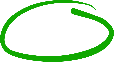 No Lector
49% entre la población de 14 a 24 años
39
Para el 73,6% de los lectores, la materia del último libro que leyeron fue Novela y cuento (literatura).
Uno de cada dos lo leyeron en formato papel (rústica), un 32,8% en formato de bolsillo y el 18,0% en formato digital.
El 90% el ultimo libro lo leyó en castellano y el 10% restante en otra lengua (principalmente catalán e inglés).
Lectura De Libros
Base: Población de 14 o más años lectora de libros en tiempo libre (1.546)
Último libro leído
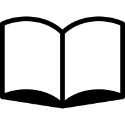 ¿Cuál era la materia del último libro leído?
¿En qué formato estaba?
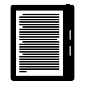 Ebook
Formato en papel (rustica,…)
No de bolsillo
De bolsillo
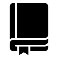 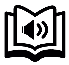 Audiolibro
40
Lectura De Libros
Base: Población de 14 o más años lectora de libros (1.650)
Último libro leído
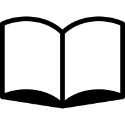 ¿Cuál era la materia del último libro leído?
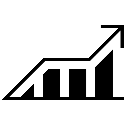 EVOLUCIÓN
2020
2012
2017
2018
2019
41
Resultados 2020
La lectura en soporte digital
(población de 14 o más años)
42
El 82,1% de los entrevistados de 14 o más años leen en formato digital. Prácticamente todos los lectores digitales (80,1%) son lectores frecuentes (al menos una vez por semana).
Lectura en soporte digital
Base: Población de 14 o más años (2.414)
Frecuencia de lectura en soporte digital
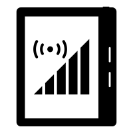 2010
2011
2018
2012
2017
2019
2020
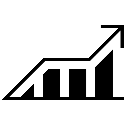 EVOLUCIÓN
% Lectores En Soporte Digital(con frecuencia al menos trimestral)
2020
82,1%
No lector en soporte digital
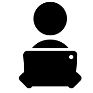 Lector en soporte digital
43
Lectura en soporte digital
Base: Población de 14 o más años (2.414)
Frecuencia de lectura en soporte digital
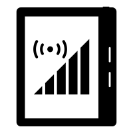 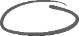 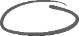 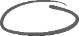 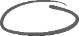 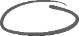 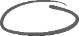 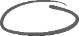 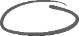 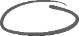 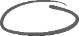 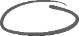 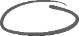 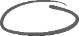 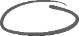 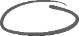 44
Respecto del total de lectores, el 74,6% de todos los lectores de periódicos son lectores digitales, el 44,0% de los lectores de libros son lectores digitales, 19,0% en el caso de las revistas y el 21,2% de los lectores de comics.
Lectura en soporte digital
Base: Población de 14 o más años (2.414)
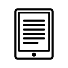 Qué se lee en soporte digital
Lectura en soporte digital (con frecuencia al menos trimestral)
2020
Respuesta múltiple
Ratio Digital/Total
85,8%
Ratio Digital/Total
44,0%
Ratio Digital/Total
19,0%
Ratio Digital/Total
74,6%
Ratio Digital/Total
21,2%
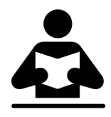 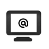 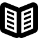 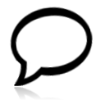 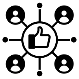 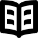 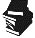 45
Lectura en soporte digital
Base: Población de 14 o más años (2.414)
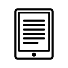 Perfil de los lectores
% LECTORES EN SOPORTE DIGITAL(con frecuencia al menos trimestral)
Total
Total lee (en cualquier formato)
Lee en soporte digital
El uso de soportes digitales para la lectura está más extendido entre la población de menos de 55 años y con mayor nivel de estudios
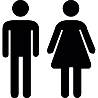 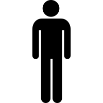 SEXO
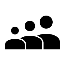 EDAD
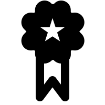 ESTUDIOS
46
Aumenta el porcentaje de lectores de periódicos en soporte digital, llegando a un 54,5%. También aumenta el uso de libros, Webs, blogs y foros y redes sociales.
En cambio, bajan los lectores de revistas en formato digital (5,5%) y se mantienen los lectores de cómics (2,2%)
Lectura en soporte digital
Base: Población de 14 o más años (2.414)
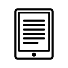 Qué se lee en soporte digital
2010
2011
2018
2012
2017
2019
Lectura en soporte digital (con frecuencia al menos trimestral)
2020
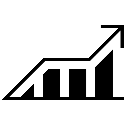 EVOLUCIÓN
Respuesta múltiple
Periódicos
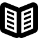 Libros
Revistas
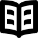 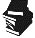 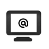 Webs, blogs y foros
Cómics
Redes sociales*
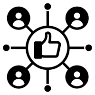 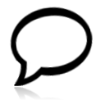 *Redes sociales se pregunta desde 2017
47
Tal y como se lleva observando en los últimos ejercicios, el incremento en la lectura de contenido digital no se traduce en un incremento paralelo de la lectura total, lo que apunta a un aumento en la lectura digital, sin dejar de lado al papel.
Lectura en soporte digital
Base: Población de 14 o más años (2.414)
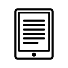 Qué se lee en soporte digital
Lectura en cualquier medio (con frecuencia al menos trimestral)
2020
2012
2017
2018
2019
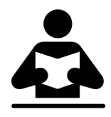 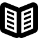 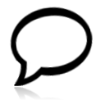 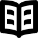 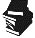 Lectura en soporte digital (con frecuencia al menos trimestral)
2020
2019
2012
2017
2018
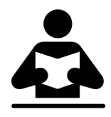 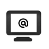 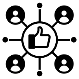 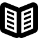 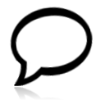 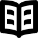 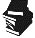 48
Lectura en soporte digital
Base: Población de 14 o más años (2.414)
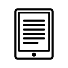 Qué se lee en soporte digital
Lectura en soporte digital (con frecuencia al menos trimestral)
Respuesta múltiple
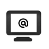 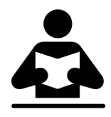 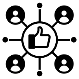 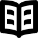 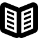 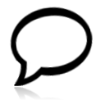 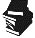 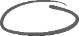 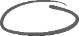 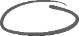 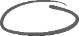 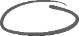 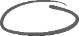 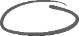 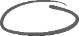 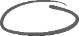 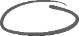 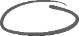 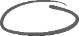 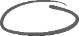 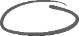 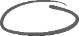 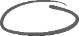 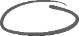 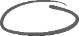 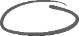 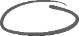 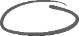 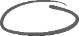 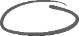 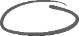 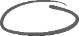 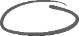 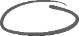 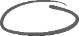 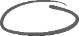 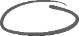 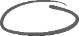 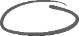 49
El móvil se mantiene como el dispositivo más utilizado para la lectura en soporte digital. Soporte que aumenta un año más hasta alcanzar el 70,3%.
Lectura en soporte digital
Base: Población de 14 o más años (2.414)
Cómo se lee en soporte digital
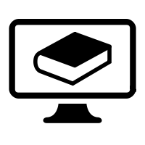 ¿En qué dispositivos lee?
2011
2018
2012
2017
2019
2020
Respuesta múltiple
(con frecuencia al menos trimestral)
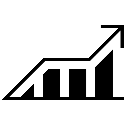 EVOLUCIÓN
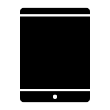 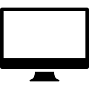 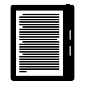 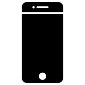 *Se pregunta a partir de 2017
**Desde 2017 se incluye también la lectura de artículos, textos largos en Redes Sociales
50
El E-Reader se utiliza principalmente para la lectura de libros. El ordenador, la tablet y el móvil, se utilizan de una forma similar en cuanto a lo que se lee en ellos (Webs, Redes Sociales y prensa y libros).
Lectura en soporte digital
Base: Población de 14 o más años (2.414)
Qué se lee en cada tipo de dispositivo
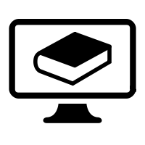 ¿Qué se lee en cada dispositivo?
(con frecuencia al menos trimestral)
Respuesta múltiple
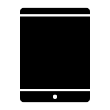 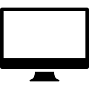 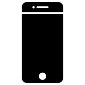 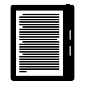 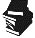 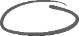 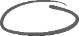 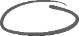 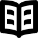 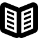 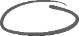 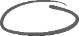 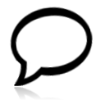 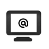 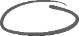 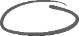 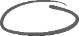 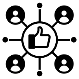 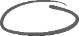 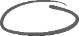 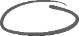 51
Lectura en soporte digital
Base: Población de 14 o más años (2.414)
Cómo se lee en soporte digital
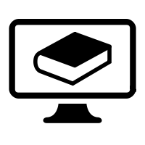 ¿En qué dispositivos lee?
Respuesta múltiple
(con frecuencia al menos trimestral)
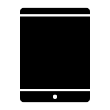 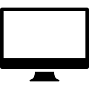 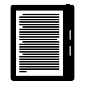 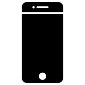 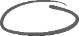 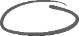 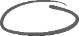 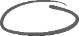 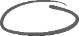 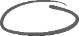 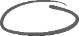 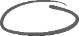 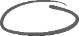 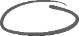 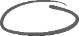 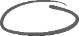 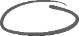 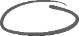 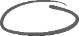 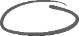 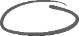 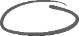 52
El 30,3% de la población de 14 años o más lee libros en formato digital al menos una vez al trimestre. 
El E-Reader (12,6%) y el ordenador (12,5%) son los dispositivos más utilizados entre los lectores de libros digitales.
Lectura en soporte digital
2020
2019
2017
2018
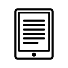 Lectura de libros en soporte digital
¿En qué dispositivos leen los libros digitales?
Libros
Lectura de libros en soporte digital 
(con frecuencia al menos trimestral)
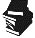 2010
2011
2018
2012
2017
2019
2020
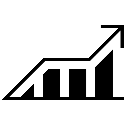 EVOLUCIÓN
Base: Población de 14 o más años (2.414)
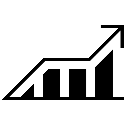 EVOLUCIÓN
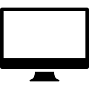 Ordenador
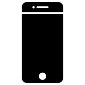 Móvil
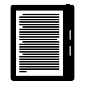 E-Reader
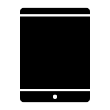 Tablet
53
La descarga gratuita sigue siendo el método más habitual para la obtención de los libros digitales (55,0% en 2020, cifra en descenso en los últimos 10 años, se ha reducido 18 puntos porcentuales desde 2011).
Continúa la tendencia ascendente los entrevistados que pagan por los libros electrónicos (39,8%) y se mantiene el % que los consiguen por medio de amigos/familiares (43,7%).
Lectura en soporte digital
Base: Población de 14 o más años lectora de libros digitales en tiempo libre (502)
Cómo se obtienen los libros digitales
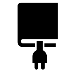 Normalmente, ¿cómo obtiene Vd. los libros que lee en su libro electrónico?
Respuesta múltiple
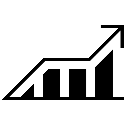 EVOLUCIÓN
2011
2018
2012
2017
2019
2020
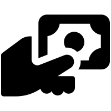 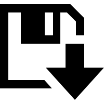 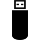 54
Seis de cada diez de los entrevistados que se descargan libros electrónicos gratuitamente saben perfectamente cuándo la descarga no es legal
Lectura en soporte digital
Base: Población de 14 o más años lectora de libros digitales en tiempo libre que descarga los libros gratuitamente (263)
Cómo se obtienen los libros digitales
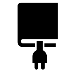 ¿Es capaz de distinguir entre las páginas de descargas ilegales a las que no lo son?
No sé distinguir si la descarga es legal o ilegal
Sé distinguir perfectamente las páginas para 
descargar libros de manera ilegal
De cada 10 libros descargados, 5,6 son gratuitos y 4,4 son de pago.
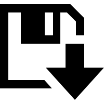 A veces tengo dudas de si la descarga en legal o 
ilegal
55
El 29,7% de la población lee libros por ocio en soporte digital.
El 27,9% de todos los libros leídos en el último año, se leen en soporte digital.
El 73% de los libros digitales leídos se obtienen de forma gratuita, sin haber pagado por ellos.
Lectura en soporte digital
Base: Población de 14 o más años (2.414)
Lector digital vs Lector en papel (en tiempo libre)
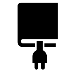 2020
34,3%
9,7 libros al año
Solo lee en papel
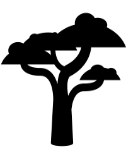 8,9%
12,8 libros al año
64,0% lee libros en su tiempo libre(con frecuencia al menos trimestral)
Solo lee en digital
64,0%
20,8%
29,7%
12,1 libros al año
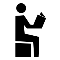 Lee en papely en digital
TOTAL digital
Del total de libros leídos en el último año…
en papel
20,4% sin pagar(el 73%)
en digital
7,5% de pago(el 27%)
2019: 26,7%
56
El perfil del lector digital es algo más joven y con un nivel de estudios superior
Lectura en soporte digital
Base: Población de 14 o más años lectora de libros en tiempo libre (1.546)
Lector digital vs Lector en papel
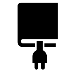 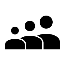 EDAD
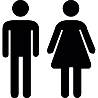 SEXO
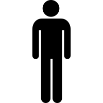 34,3%
Solo lee en papel
8,9%
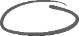 Solo lee en digital
Base: 827
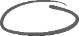 20,8%
Lee en papel y en digital
Base: 215
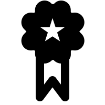 ESTUDIOS
Base: 503
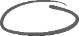 57
Los lectores exclusivos de libros digitales leen más libros y han comprado más libros en el último año.
Además de libros, el lector digital también lee más periódicos, redes sociales, webs, blogs y foros.
Lectura en soporte digital
Base: Población de 14 o más años lectora de libros en tiempo libre (1.546)
Lector puro digital vs Lector puro en papel
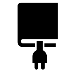 8,9%
34,3%
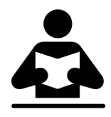 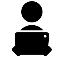 Solo lee libros en papel
Solo lee libros en digital
Base: 827
Base: 215
Libros leídos en el último año
9,7 libros de media
12,8 libros de media
Compra de librosen el último año
72,4% ha comprado libros
73,6% ha comprado libros
7,1 libros de media
8,1 libros de media
Además de libros, ¿Qué más leen?
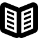 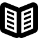 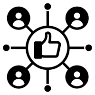 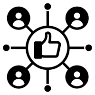 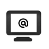 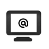 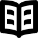 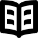 ¿Van a la biblioteca?
25,0% han acudido a la biblioteca en el último año
32,1% han acudido a la biblioteca en el último año
Resultados 2020
Audiolibros
59
59
El 3,0% de la población de 14 o más años escucha audiolibros con una frecuencia al menos trimestral, cifra similar a la obtenida en 2019
Base: Población de 14 o más años (2.414)
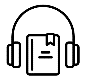 Audiolibros
¿Suele escuchar audiolibros? 
¿Con qué frecuencia?
Total escucha audiolibros
Frecuente
3,1%
Ocasional
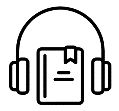 Mayor proporción de usuarios de audiolibros entre los 25 y los 45 años
2019: 3,0%
Nunca o casi nunca
Resultados 2020
LECTURA DE LIBROS POR OCIO EN TIEMPO LIBRE
EL PAPEL DEL LIBRO Y DE LA LECTURA DURANTE EL PERIODO DE CONFINAMIENTO POR COVID-19 EN ESPAÑA
(población de 14 o más años)
61
Durante el confinamiento por COVID-19 entre los meses de marzo y junio, el número de lectores frecuentes de libros aumentó hasta alcanzar el 57% de la población.
Durante el confinamiento se leyó de media 90 minutos más que lo que se leía en un periodo de “normalidad” el año pasado.
Lectura De Libros
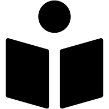 Lectores de libros durante el confinamiento
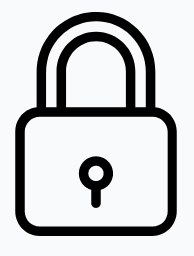 de lectores semanales durante los meses de confinamiento 2
de lectores semanales promedio 20203
Nº medio de horas de lectura a la semana durante el confinamiento: 8,4
+2,7%
2019-2020
lectores semanales en un periodo de “normalidad” pre-confinamiento
promedio 20191
Nº medio de horas de lectura a la semana en 2020: 7,4
Nº medio de horas de lectura a la semana en 2019: 6,9
1Base: Barómetro de Lectura y Compra de Libros en España 2019 (N=4.800)
2Base: Total Estudio Valor del libro durante el confinamiento (N=1.200) 
3Base: Barómetro de Lectura y Compra de Libros en España 2020 (N=2.414)
61
62
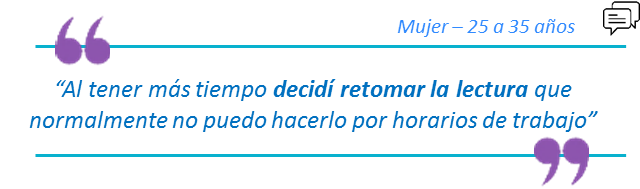 Durante el confinamiento, las mujeres y los menores de 35 años aprovecharon para leer más que antes
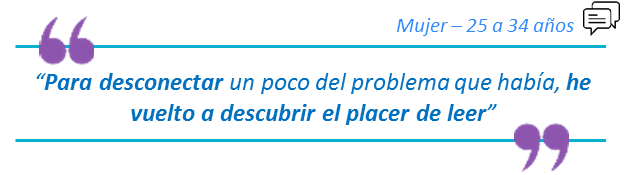 Lectores de libros durante el confinamiento
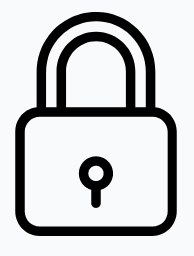 2
3
1
promedio
promedio
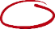 +10
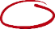 +15
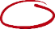 +7
+3
+3
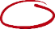 +9
+4
+3
+3
+1
+1
+3
=
=
+4
+2
+3
+3
Media horas semanales
Dif vs 2019
1Base: Barómetro de Lectura y Compra de Libros en España 2019 (N=4.800)
2Base: Total Estudio Valor del libro durante el confinamiento (N=1.200) 
3Base: Barómetro de Lectura y Compra de Libros en España 2020 (N=2.414)
62
Durante el  confinamiento…
Leer libros ha ayudado a reducir el estrés de estar confinados
63
Al 82% leer libros le ayudó a llevar mejor el confinamiento
La lectura de libros me ha ayudado a combatir el aburrimiento
He aprovechado para leer lo que en otros momentos no puedo
La lectura de libros me ha ayudado a desconectar
He disfrutado leyendo libros
% Muy de acuerdo
% Muy de acuerdo
% Muy de acuerdo
% Muy de acuerdo
% Muy de acuerdo
EL PAPEL DEL LIBRO Y DE LA LECTURA DURANTE EL PERIODO DE CONFINAMIENTO POR COVID-19
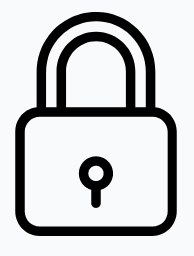 74%
70%
65%
46%
45%
Mujer – 45 a 54 años
Hombre – Más de 65 años
Mujer – 14 a 17 años
Mujer – 55 a 64 años
Hombre – 35 a 44 años
Hombre – 25 a 34 años
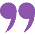 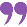 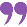 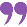 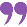 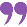 A la mitad de los lectores leer libros les ayudó mucho a llevar mejor la situación
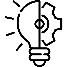 “Me ha ayudado mucho a evadirme, he tenido una situación complicada por trabajo, familia y la situación del Covid, por lo que me ayudaba a no pensar en ello”
“He aprovechado el tiempo de ocio a la lectura, al no viajar como lo hace habitualmente por trabajo he tenido mas tiempo”
“Desconectar del móvil y de la TV y entretenerse leyendo una historia de interés, proporcionando diversión y relajación.”
“Leer durante el confinamiento me ha relajado mucho, me ha ayudado a desestresarme y estar más en calma.”
“Leer ocupaba el tiempo para no aburrirme.  Desconectar de la situación negativa y del ambiente que se respiraba”
“Desconectar psicológicamente de la situación , al leer hay otras historias diferentes, te evades .”
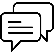 Mucho
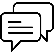 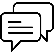 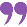 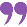 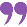 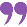 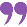 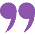 Nada
Poco
Algo
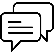 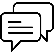 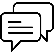 C3. ¿Diría que leer libros le ha ayudado a llevar mejor la situación durante el confinamiento?
C4. ¿Y cómo le ha ayudado, en qué manera le ha  ayudado la lectura de libros a llevar mejor esta situación?
2Base: Total Estudio Valor del libro durante el confinamiento (N=1.200)
64
Leer libros, durante el confinamiento, aportó entretenimiento, momentos de tranquilidad y relajación, ánimo positivo y alegría.
EL PAPEL DEL LIBRO Y DE LA LECTURA DURANTE EL PERIODO DE CONFINAMIENTO POR COVID-19
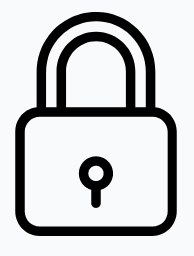 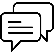 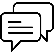 Mujer – 18 a 24 años
Hombre – 35 a 44 años
Mujer – 55 a 64 años
Hombre – 35 a 44 años
Mujer – 35 a 44 años
Mujer – 45 a 54 años
Mujer – 35 a 44 años
Hombre – Más de 65 años
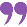 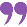 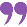 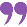 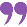 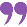 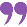 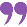 77%
66%
63%
90%
83%
93%
63%
99%
48%
97%
Durante el confinamiento, leer libros aportó…
“Tener tiempo para mí y los temas que he leído de autoayuda me ha proporcionado un optimismo positivo para llevar mejor este confinamiento”
“Relajación y pasar muy buenos ratos con la lectura, no pensar mucho en la situación ”
“Relajación, liberación de stress, enriquecimiento personal, cultural, gusto y bienestar.”
“El principal beneficio es poder evadirse de la situación del confinamiento, también al leer disfrutar viajando, conociendo nuevos lugares ”
“Alejarme de las pantallas, descansar la vista, entretenimiento que no sea Tv, series o películas, abre las puertas a muchas cosas”
“Tranquilidad, me ha calmado un poco de ver y oír tantas noticias del Covid, evadirme un poco con las historias que he leído”
“Tranquilidad, he dormido mejor , estimulación de la creatividad porque me animó a escribir y desconectar.”
“Dejar de pensar en temas que no quieres pensar, como el Covid ”
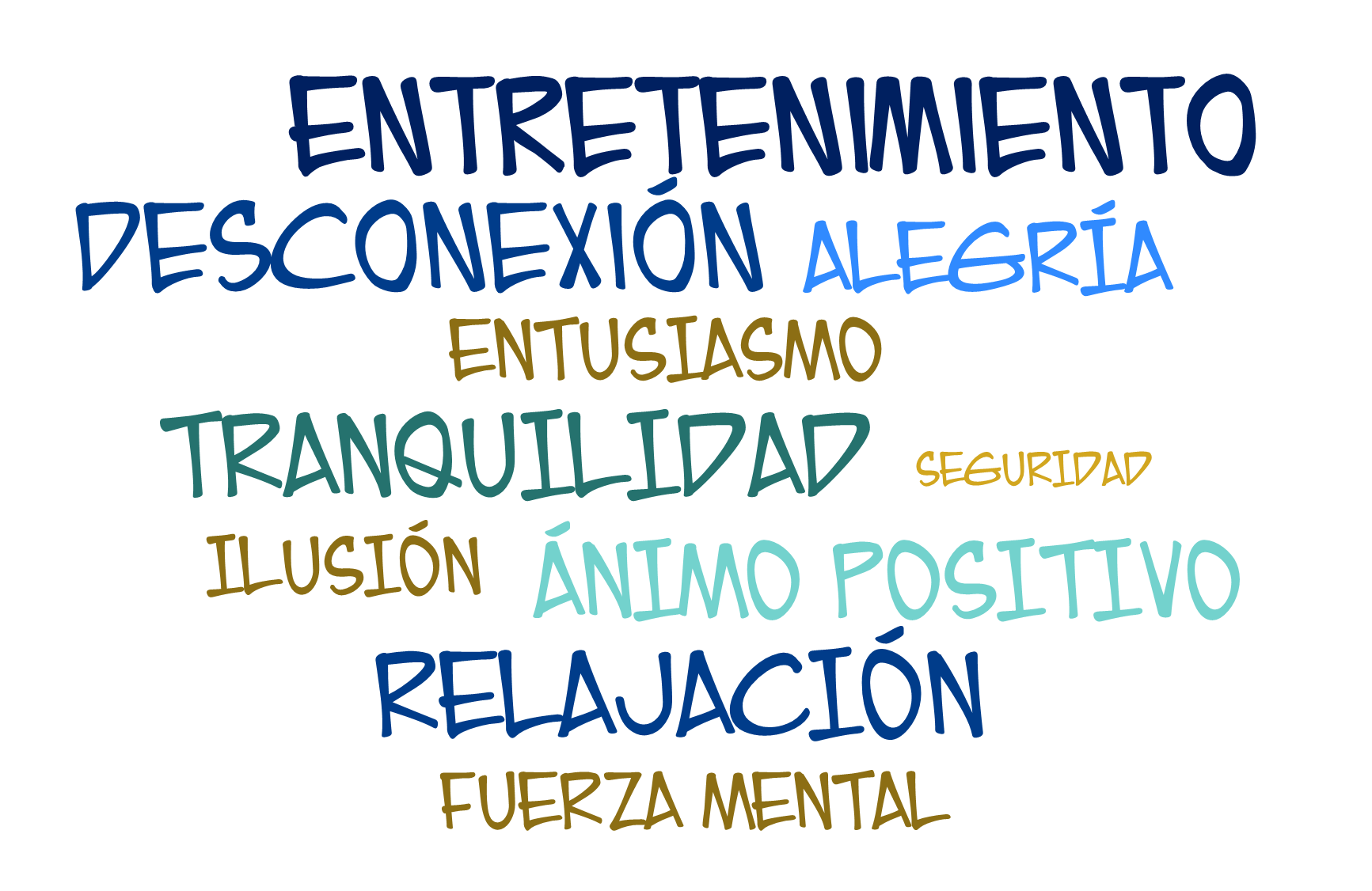 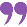 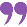 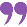 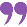 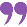 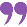 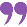 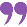 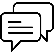 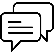 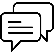 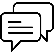 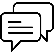 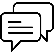 % Lectores que declaran que leer libros les ha aportado ese ítem 
Respuesta sugerida
C2. ¿Qué beneficios diría que ha tenido la lectura de libros por ocio durante este tiempo para usted? 
C5. Leer libros me ha aportado…
64
2Base: Total Estudio Valor del libro durante el confinamiento (N=1.200)
Resultados 2020
Compra de libros
(población de 14 o más años)
Media global 
(han comprado)
El 64,2% de la población española de 14 o más años ha comprado algún libro en los últimos 12 meses, ya sea de texto o no de texto.
Aunque el número de compradores ha aumentado respecto del año anterior, la media de libros comprados ha descendido.
66
2020: 9,7 libros
2019: 11,5 libros
2018: 10,3 libros
Compra de libros
Base: Población de 14 o más años (2.414)
Compra de libros en el último año
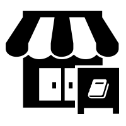 -15,6% respecto a 2019
Compra de libros en el último año
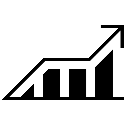 EVOLUCIÓN
+2,6%
% Total compraron libros
+2,6%
% Compraron libros no de texto
67
El 64,2% de los entrevistados mayores de 14 años ha comprado algún libro en el último año, aumentando hasta un 24,1% los que han comprado entre 1 y 5 libros.
Compra de libros
Base: Población de 14 o más años (2.414)
Compra de libros en el último año
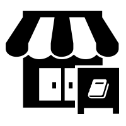 Libros comprados en el último año (tanto de texto como no de texto)
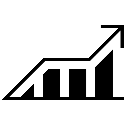 EVOLUCIÓN
Aumenta el número de personas que afirman haber comprado solo libros no de texto (32,2%).
Por el contrario, descienden los compradores de libros tanto de texto como no de texto (19,5%).
68
Compra de libros
Base: Población de 14 o más años (2.414)
Compra de libros en el último año
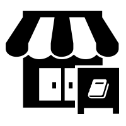 Total Compraron libros en 2019: 64,2%
(62,6% en 2019)
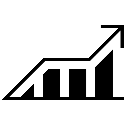 EVOLUCIÓN
69
Respecto del año anterior, aumenta el ratio de compradores en ambos sexos y entre los entrevistados de 35 a 64 años.
Compra de libros
Base: Población de 14 o más años (2.414)
Compra de libros en el último año
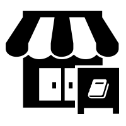 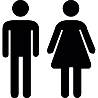 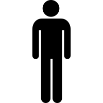 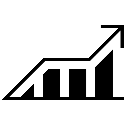 EVOLUCIÓN
POR SEXO
POR EDAD
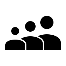 70
La compra de libros de no texto continúa con una tendencia ascendente hasta alcanzar un 51,7% en 2020 y con una media de 8,3 libros comprados en el último año (8,4 en 2019).
Compra de libros NO DE TEXTO
Base: Población de 14 o más años (2.414)
Compra de libros en el último año
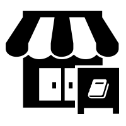 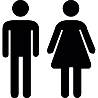 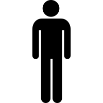 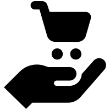 Compra de libros de NO TEXTO en el último año
POR SEXO
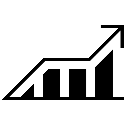 EVOLUCIÓN
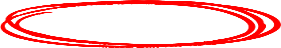 +1,3%
Media de libros comprados
71
Un 51,7% de los entrevistados ha comprado libros que no fuesen de texto
Este porcentaje es más alto entre la población con estudios universitarios (70,9%). A partir de los 65 años desciende notablemente el número de compradores (31,8%).
La población de 35 a 54 años o con estudios universitarios, son los que compran un mayor número de libros.
Compra de libros NO DE TEXTO
Base: Población de 14 o más años (2.414)
Compra de libros en el último año
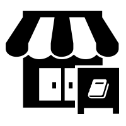 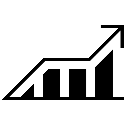 EVOLUCIÓN
POR EDAD
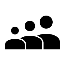 Media de libros comprados
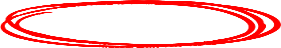 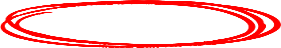 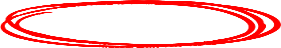 POR NIVEL DE ESTUDIOS
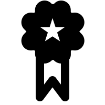 Media de libros comprados
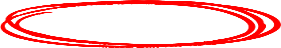 72
Madrid, País Vasco, La Rioja, Baleares, Cantabria, Castilla y León, Aragón, Castilla- La Mancha y Asturias, son las comunidades con un porcentaje de compradores de libros no de texto superior a la media. C. Valenciana, Navarra, Murcia, Andalucía, Cataluña, Galicia, Canarias y Extremadura están por debajo de la media.
Compra de libros NO DE TEXTO
Base: Población de 14 o más años (2.414)
Compra de libros en el último año
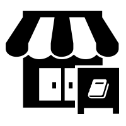 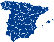 POR CC.AA.
Media de libros comprados
2020
73
La librería tradicional continúa siendo el principal canal de compra de libros no de texto. 
A continuación se sitúa internet, que aumenta significativamente como canal de compra en 2020. Dentro del canal online destaca la posición de Amazon, que alcanza el 79,9% de estas compras.
Compra de libros NO DE TEXTO
Base: Población de 14 o más años compradores de libros no de texto (1.248)
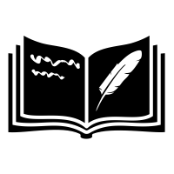 LUGAR DE COMPRA
¿Cuál es su lugar habitual de compra?¿Y dónde realizó su última compra?
Respuesta múltiple
¿Dónde suele realizar la compra de libros por Internet?
49% entre la población de 25 a 44 años
Base: Población de 14 o más años compradores de libros de texto a través de Internet (479)
Respuesta múltiple
74
Las compras de libros no de texto realizadas a través de Internet siguen creciendo, alcanzando el 24,6% en 2020 (última compra).
Por el contrario, cadena de librerías descienden.
Compra de libros NO DE TEXTO
Base: Población de 14 o más años compradores de libros no de texto (1.248)
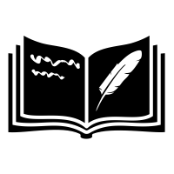 LUGAR DE COMPRA
¿Dónde realizó su última compra de libros no de texto?
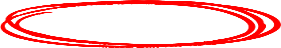 32% entre la población de 35 a 44 años
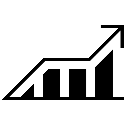 EVOLUCIÓN
75
Teniendo en cuenta el último libro comprado no de texto:
Sigue observándose una clara preferencia por la compra de los libros en papel, tanto en formato tradicional (56,9%) como en formato de bolsillo (34,8%).
Sólo un 8,3% compraron el último libro en formato digital.
Compra de libros NO DE TEXTO
Base: Población de 14 o más años compradores de libros no de texto (1.248)
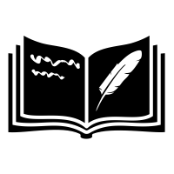 Formato del último libro
¿En qué formato estaba?
Libro 
(rústica, no de bolsillo)
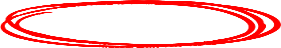 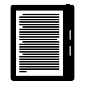 Ebook
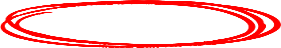 2019: 7,4%
2019: 61,8%
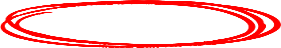 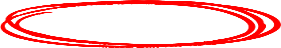 De bolsillo
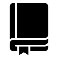 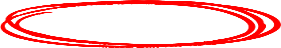 2019: 30,8%
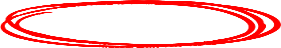 76
El porcentaje de compradores de libros de texto desciende levemente hasta el 31,9%, también baja la media de libros comprados a 7,8.
Compra de libros DE TEXTO
Base: Población de 14 o más años (2.414)
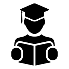 Compra en el último año
Compra de libros de TEXTO 
en el último año
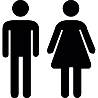 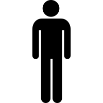 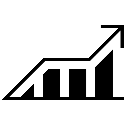 EVOLUCIÓN
-1,1%
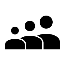 POR SEXO
POR EDAD
Media de libros comprados
7,8
7,6
8,0
7,3
6,7
8,2
8,0
7,8
8,8
8,7 en 2019
77
El 31,9% de la población ha comprado libros de texto en 2020.
Castilla y León y Baleares destacan por contar tanto con altos porcentajes de compradores como por compras por encima de la media nacional.
Cantabria y Canarias destacan por ser Comunidades con bajos porcentajes de compradores y por tener una media inferior a la nacional.
Compra de libros DE TEXTO
Base: Población de 14 o más años (2.414)
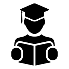 Compra en el último año
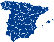 POR CC.AA.
Media de libros comprados
78
Las librerías se mantienen como el canal más utilizado para comprar los libros de texto (55,5%).
Los que hacen la compra de libros de texto por internet, optan en mayor medida por Amazon.
Compra de libros DE TEXTO
Base: Población de 14 o más años compradores de libros de texto (771)
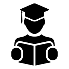 Lugar de compra
¿Dónde compró los libros de texto?
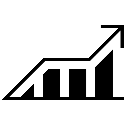 EVOLUCIÓN
¿Dónde suele realizar la compra de libros por Internet?
Base: Población de 14 o más años compradores de libros de texto a través de Internet (105)
Respuesta múltiple
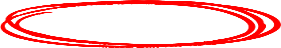 Resultados 2020
Bibliotecas
(Población de 14 o más)
80
Como era de esperar, desciende el número de visitantes a las bibliotecas en 2020, claramente relacionado con la pandemia, las restricciones a la movilidad y la suspensión del servicio de bibliotecas parte del año.
BIBLIOTECAS
Base: Población de 14 o más años (2.414)
Asistencia y Socios
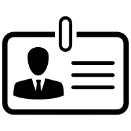 % Total han ido a alguna biblioteca o bibliobús en el último año
EVOLUCIÓN
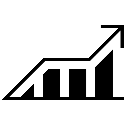 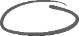 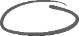 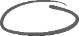 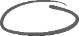 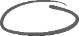 % Total son socios de alguna biblioteca
EVOLUCIÓN
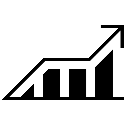 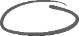 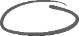 81
Respecto del año pasado, desciende el número de visitantes a las bibliotecas en 2020. Disminuye el porcentaje de visitantes frecuentes y aumenta el de esporádicos.
La buena valoración de las bibliotecas se mantiene, obteniendo la misma nota que el año anterior, un 8,3 sobre 10.
BIBLIOTECAS
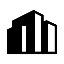 asistencia a la biblioteca en el último año
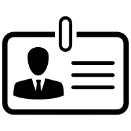 ¿A qué tipo de biblioteca?
Base: Ha ido a una biblioteca (561)
En el último año, 
¿Ha ido a alguna biblioteca o bibliobús?
Respuesta múltiple
Base: Población de 14 o más años (2.414)
Sí
2019:
¿Con qué frecuencia visita la biblioteca o bibliobús?
Base: Ha ido a una biblioteca (561)
No
60,9% Ocasional
15,0% Esporádico
24,1%Frecuente
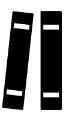 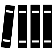 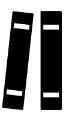 La nota de media que otorgan los españoles a su biblioteca habitual es de NOTABLE ALTO con un 8,3
2019: 26,0%
2019: 60,0%
2019: 13,9%
2019: 8,3
82
En general, las bibliotecas de todas la CCAA reciben una nota media muy buena, con valores en torno a 8.
Los usuarios de Cataluña, País Vasco, Castilla y León y Cantabria valoran sus bibliotecas por encima de la media. Por el contrario, Asturias, Extremadura, Andalucía, Murcia y Galicia son las CCAA que dan una puntuación algo más baja (pero aún así son notas altas).
BIBLIOTECAS
Base: Población de 14 o más años que ha ido a una biblioteca en el último año (561)
valoración global de la biblioteca
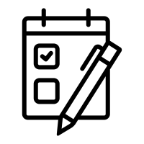 ¿Cómo valora la biblioteca a la que suele acudir?
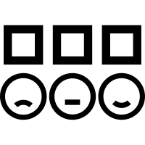 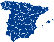 POR CC.AA.
2019
Resultados 2020
La lectura en los menores
Resultados 2020
Iniciación de la lectura en los niños (hasta 9 años)
85
El porcentaje de hogares con menores de 6 años en los que se lee a los niños desciende de nuevo a cifras parecidas a 2018. Sin embargo, el tiempo dedicado a la lectura de estos menores aumenta en más de 20 minutos de media respecto al año anterior.
El 88,8% de los niños de 6 a 9 años leen libros no de texto, dato ligeramente superior al año anterior, aunque el tiempo medio de lectura en este caso se mantiene estable.
Iniciación de la lectura en los niños
menores hasta 9 años
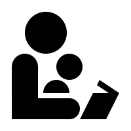 MENORES DE 6 AÑOS
ENTRE LOS 6 AÑOS Y LOS 9 AÑOS
Base: 216
Base: 177
¿Leen estos niños libros que no sean de texto?
¿Lee Vd. o alguien de su familia a este/os niños?
Sí
88,8%
Sí
74,4%
No
No
2019: 86,8%
2018: 85,2%
2019: 83,6%
2018: 75,4%
Horas de lectura a la semana
Horas de lectura a la semana
→ 2017: 2h. 39 min.
→ 2019: 3h. 00 min.
3h. 00 min.
3h. 02 min.
Base Leen:160
Base Leen:157
Idiomas de lectura
Soportes de lectura
Idiomas de lectura
Soportes de lectura
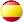 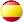 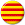 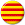 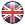 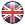 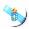 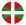 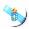 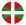 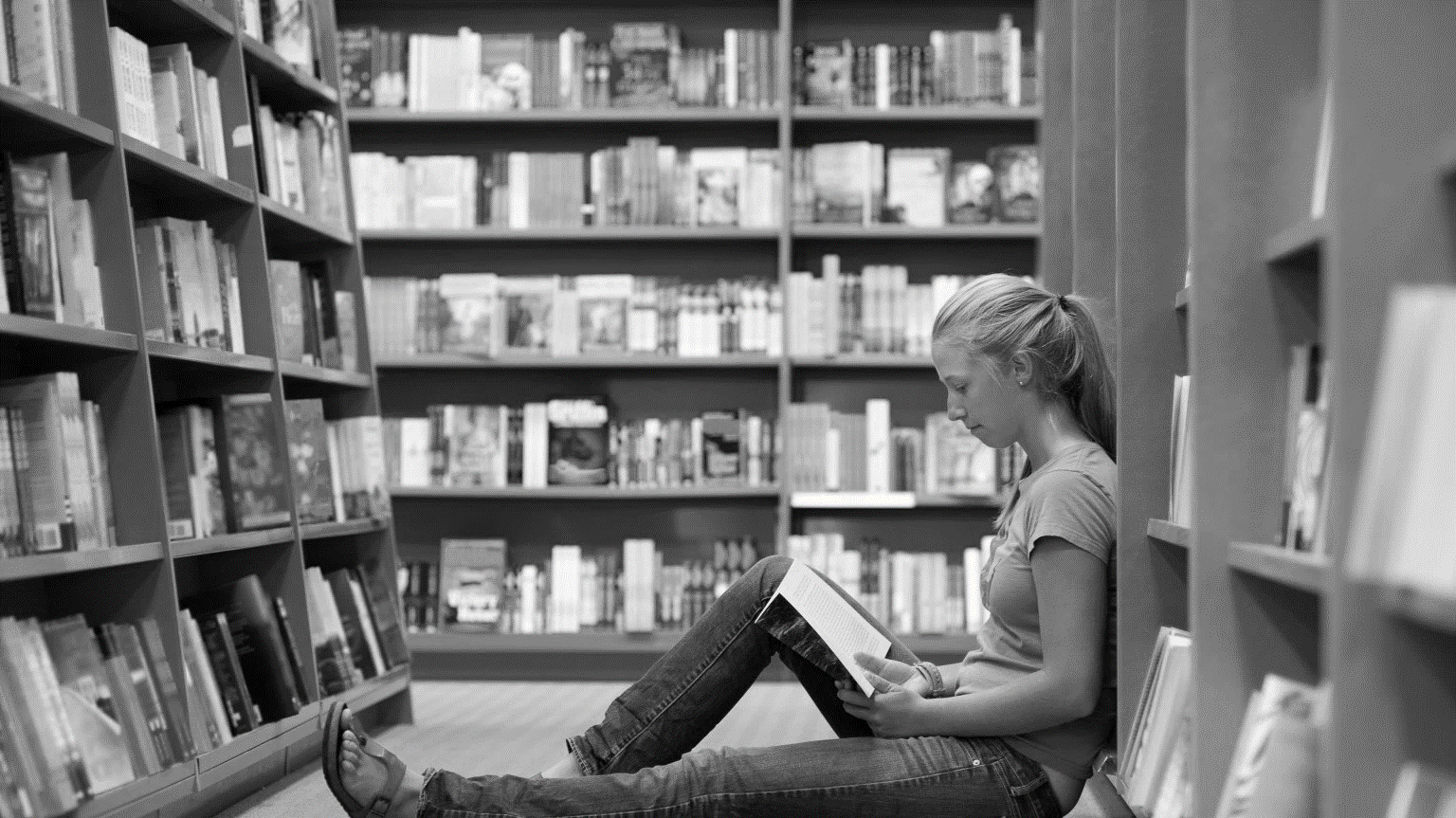 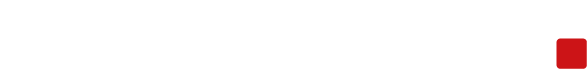 Resultados 2020
Lectura en adolescentes
87
La lectura en adolescentes es más habitual que entre la población de 15 a 18 años, son el segmento con mayor número de lectores de páginas web o textos largos en Redes Sociales y cómics.
Lectura en adolescentes
Índice lector
DE 10 A 14 AÑOS
DE 15 A 18 AÑOS
MAYORES DE 18 AÑOS
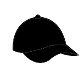 Base: 104
Base: 2.293
Base: 118
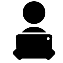 Respuesta múltiple
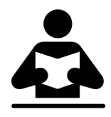 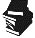 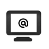 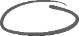 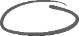 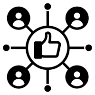 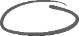 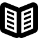 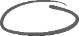 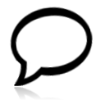 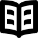 88
Lectura en adolescentes
A partir de los 15 años se reduce notablemente la proporción de lectores frecuentes de libros en tiempo libre
Lectura de libros en tiempo libre
DE 10 A 14 AÑOS
DE 15 A 18 AÑOS
MAYORES DE 18 AÑOS
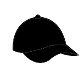 Base: 104
Base: 2.293
Base: 118
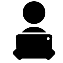 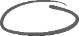 Base Lectores: 96
Base Lectores: 74
Base Lectores: 1.399
10,6 libros de media
9,1 libros de media
11,0 libros de media
Nº de libros leídos en el último año
Lector solo enpapel
Soporte de lectura
Digital
Papel
Digital
LectorDigital
Papel
(último libro leído)
89
Lectura en adolescentes
Prácticamente todos los adolescentes leen algún tipo de contenido en soporte digital, especialmente webs y RRSS
Lectura en soporte digital
DE 10 A 14 AÑOS
DE 15 A 18 AÑOS
MAYORES DE 18 AÑOS
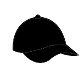 Base: 104
Base: 118
Base: 2.293
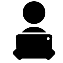 No lector en soporte digital
No lector en soporte digital
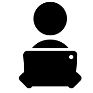 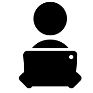 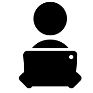 No lector en soporte digital
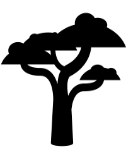 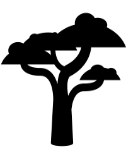 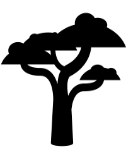 Lector en soporte digital
Lector en soporte digital
Lector en soporte digital
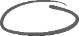 (con frecuencia al menos trimestral)
(con frecuencia al menos trimestral)
(con frecuencia al menos trimestral)
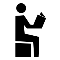 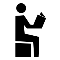 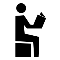 Base lector en soporte digital: 102
Base lector en soporte digital: 1.864
Base lector en soporte digital: 71*
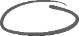 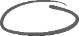 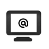 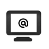 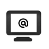 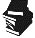 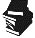 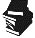 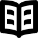 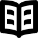 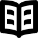 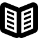 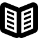 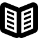 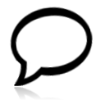 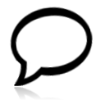 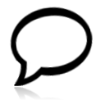 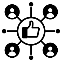 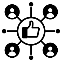 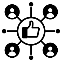 Resultados 2020
Ranking de títulos y autores
91
Ranking de títulos y autores
LIBROS MÁS LEÍDOS
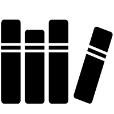 AUTORESMÁS LEÍDOS
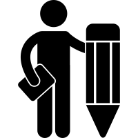 LIBROS MÁS LEÍDOS 2020
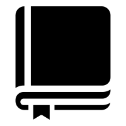 Declarado por los entrevistados
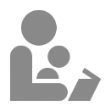 Libros más leídos por niños de 10 a 13 años
*Agrupados todos los libros de las distintas sagas o series
Resultados 2020
Principales conclusiones
93
Principales Conclusiones
El porcentaje de lectores de libros continúa con una tendencia al alza
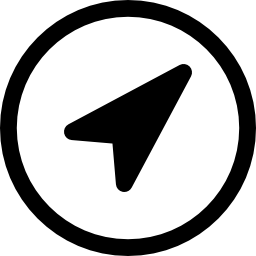 ÍNDICE LECTOR
El porcentaje total de lectores de 14 años o más se sitúa en el 95,7% (Lee algún tipo de material, en cualquier formato o soporte, ya sea impreso o digital, al menos una vez al trimestre). Prensa (73,0%) y Libros (68,8%) son los dos materiales con un mayor número de lectores. 
El porcentaje de lectores de libros continúa con tendencia al alza. Descienden los lectores de revistas, en cambio aumenta los lectores de periódicos y el uso de redes sociales, webs, blogs y foros.
Hay mayor porcentaje de lectores en hombres que mujeres. Pero si nos centramos en el material de lectura, hay una mayor proporción de lectores de periódicos, de web, blogs y foros y de cómics entre los hombres mientras que las mujeres son más lectoras de revistas y más asiduas a la lectura en redes sociales. 
El porcentaje de lectores desciende entre los grupos de mayor edad. A excepción de las revistas, el porcentaje total de lectores en cualquier medio, desciende a partir de los 55 años.
Independientemente del tipo de lectura, el nivel educativo es un factor determinante en la lectura, se observa una relación directa entre el nivel de estudios finalizados y la ratio de lectores
96,8% de los lectores, son lectores frecuentes (leen todas las semanas).
Un 57,2% de la población es lector frecuente (al menos 1 vez a la semana) de libros.
El 99,7% de la población de 14 o más años lee habitualmente en castellano, el 21,0% suele leer en inglés y el 20,6% en catalán o valenciano. 
Un 46,1% de los lectores lee habitual u ocasionalmente en dos o más lenguas.
El 64,0% leen libros por ocio, en su tiempo libre (cifra que presenta una tendencia ascendente en los últimos años), en cambio descienden por tercer año consecutivo los que leen por motivos de trabajo o estudios (23,1%).
Se observa una mayor proporción de mujeres lectoras de libros en tiempo libre y entre los hombres es mayor la proporción de lectores por estudios o trabajo.
94
Principales Conclusiones
El género, la edad, el nivel educativo y la región son variables clave en la lectura de libros
LA LECTURA DE LIBROS EN TIEMPO LIBRE
El porcentaje de lectores en tiempo libre continúa con una tendencia ascendente, llegando hasta un 64,0%.
La gran mayoría, el 82,3%, son lectores frecuentes, con una tendencia al alza. Este crecimiento viene dado por el aumento de los que leen todos o casi todos los días.

Un 36% de la población continúa sin leer libros, aunque es una tendencia a la baja en los último años.

Las Comunidades de Madrid, País Vasco, Navarra, Cataluña, La Rioja y Aragón son las CC.AA. con un ratio de lectores de libros en tiempo libre superior a la media. 
Las Comunidades de Extremadura, Canarias y Andalucía y Extremadura siguen siendo las que obtienen valores más bajos.
Todas las Comunidades han incrementado su porcentaje de lectores de libros en tiempo libre.
La falta de tiempo es el principal motivo para que la mitad de los lectores ocasionales/ no lectores no lean con mayor frecuencia, aunque un 30% de los no lectores declaran que no les gusta leer.

Para el 73,6% de los lectores, la materia del último libro que leyeron fue Novela y cuento (literatura).

Uno de cada dos lo leyeron en formato papel (rústica), un 32,8% en formato de bolsillo y el 18,0% en formato digital.
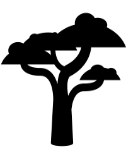 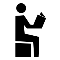 95
Principales Conclusiones
El móvil es el dispositivo más utilizado para la lectura en soporte digital
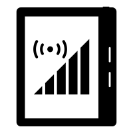 LA LECTURA EN SOPORTE DIGITAL
La lectura de contenido digital de cualquier tipo mantiene la tendencia ascendente. El 82,1% de los entrevistados de 14 o más años leen en formato digital. 
Este tipo de lectura ha crecido un 34,3% en los últimos 10 años.
Prácticamente todos los lectores digitales (80,1%) son lectores frecuentes (al menos una vez por semana).
Libros, prensa, redes sociales y webs, blogs y foros aumentan su lectura en formato digital. 
El incremento en la lectura de contenido digital no se traduce en un incremento paralelo de la lectura total, lo que apunta a un aumento en la lectura digital, sin dejar de lado al papel
El móvil se mantiene como el dispositivo más utilizado para la lectura en soporte digital. Soporte que aumenta un año más hasta alcanzar el 70,3%.
El E-Reader se utiliza principalmente para la lectura de libros. El ordenador, la tablet y el móvil, se utilizan de una forma similar en cuanto a lo que se lee en ellos (Webs, Redes Sociales y prensa y libros).
El 30,3% de la población de 14 años o más lee libros en formato digital al menos una vez al trimestre. 
La descarga gratuita sigue siendo el método más habitual para la obtención de los libros digitales
Continúa la tendencia ascendente los entrevistados que pagan por los libros electrónicos (39,8%) y se mantiene el % que los consiguen por medio de amigos/familiares (43,7%).
Del 64,0% de lectores de libros en tiempo libre:
Un 34,3% se mantiene como lector exclusivo de papel.
Un 20,8% lee tanto libros en papel como en formato digital.
Un 8,9% lee exclusivamente en formato digital.
Los lectores exclusivos de libros digitales presentan un perfil de lector ligeramente más intensivo que el que solo lee en papel:
Leen y compran más libros al año.
Además de libros, el lector digital también lee más periódicos, redes sociales, webs, blogs y foros.
Son más jóvenes y con un nivel de estudios superior.
96
Principales Conclusiones
Leer libros durante el confinamiento ayudó a llevar mejor la situación
EL PAPEL DEL LIBRO Y DE LA LECTURA DURANTE EL PERIODO DE CONFINAMIENTO
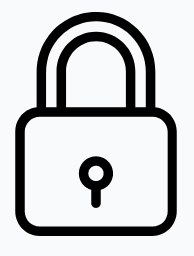 Durante el confinamiento por COVID-19 entre los meses de marzo y junio, el número de lectores frecuentes de libros aumentó hasta alcanzar el 57% de la población.
Durante el confinamiento se leyó de media 90 minutos más que lo que se leía en un periodo de “normalidad” el año pasado.
Las mujeres y los menores de 35 años aprovecharon para leer más que antes.
Afirman el 82% de los entrevistados que leer libros les ayudó a llevar mejor el confinamiento.
Leer libros, durante el confinamiento, aportó entretenimiento, momentos de tranquilidad y relajación, ánimo positivo y alegría.
97
Principales Conclusiones
Crece la proporción de compradores de libros no de texto
HÁBITOS DE COMPRA DE LIBROS
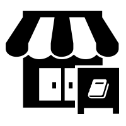 El 64,2% de la población española de 14 o más años ha comprado algún libro en los últimos 12 meses, ya sea de texto o no de texto. Aunque el número de compradores ha aumentado respecto del año anterior (62,6% en 2019- 64,2% en 2020), la media de libros comprados ha descendido (11,5 libros en 2019- 9,7 libros en 2020).
La compra de libros de no texto continúa con una tendencia ascendente hasta alcanzar un 51,7% en 2020 y con una media de 8,3 libros comprados en el último año (8,4 en 2019).
 La librería tradicional continúa siendo el principal canal de compra de libros no de texto. 
Las compras de libros no de texto realizadas a través de Internet siguen creciendo, alcanzando el 24,6% en 2020 (última compra). Dentro del canal online destaca la posición de Amazon, que alcanza el 79,9% de estas compras.
El porcentaje de compradores de libros de texto desciende levemente hasta el 31,9%, también baja la media de libros comprados a 7,8. 
Con diferencia, las librerías se mantienen como el canal más utilizado para comprar los libros de texto (55,5%).
Los que hacen la compra de libros de texto por internet, optan en mayor medida por Amazon.
98
Principales Conclusiones
El número de visitantes a las bibliotecas en 2020 desciende, claramente relacionado con la pandemia
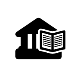 ACTIVIDAD EN BIBLIOTECAS
El 23,2% de los entrevistados ha acudido a una biblioteca en el último año.
Como era de esperar, desciende el número de visitantes a las bibliotecas en 2020, claramente relacionado con la pandemia, las restricciones a la movilidad y la suspensión del servicio de bibliotecas parte del año.
Desciende el número de visitantes a las bibliotecas en 2020. Disminuye el porcentaje de visitantes frecuentes y aumenta el de esporádicos.
La buena valoración de las bibliotecas se mantiene, obteniendo la misma nota que el año anterior, un 8,3 sobre 10.
99
Principales Conclusiones
La lectura de libros en niños es generalizada. 
Sin embargo, comienza a decaer a partir de los 15 años.
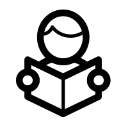 LA LECTURA EN MENORES (niños y adolescentes)
INICIACIÓN A LA LECTURA (HASTA 9 AÑOS)

El porcentaje de hogares con menores de 6 años en los que se lee a los niños desciende de nuevo a cifras parecidas a 2018. Sin embargo, el tiempo dedicado a la lectura de estos menores aumenta en más de 20 minutos de media respecto al año anterior.
El 88,8% de los niños de 6 a 9 años leen libros no de texto, dato ligeramente superior al año anterior, aunque el tiempo medio de lectura en este caso se mantiene estable.
LECTURA EN ADOLESCENTES (10 A 18 AÑOS)

La lectura en adolescentes es más habitual que entre la población de 15 a 18 años, son el segmento con mayor número de lectores de páginas web o textos largos en Redes Sociales y cómics.
A partir de los 15 años se reduce notablemente la proporción de lectores frecuentes de libros en tiempo libre.
Entre los 10 y los 14 años, el 79,8% aún son lectores frecuentes de libros en su tiempo libre, mientras que entre los 15 y los 18 años la proporción baja al 50,3%.

Prácticamente todos los adolescentes (15 a 18 años) leen algún tipo de contenido en soporte digital, casi todos en webs o en RRSS. Por el contrario, un 19,0% son lectores de libros por ocio en formato digital.